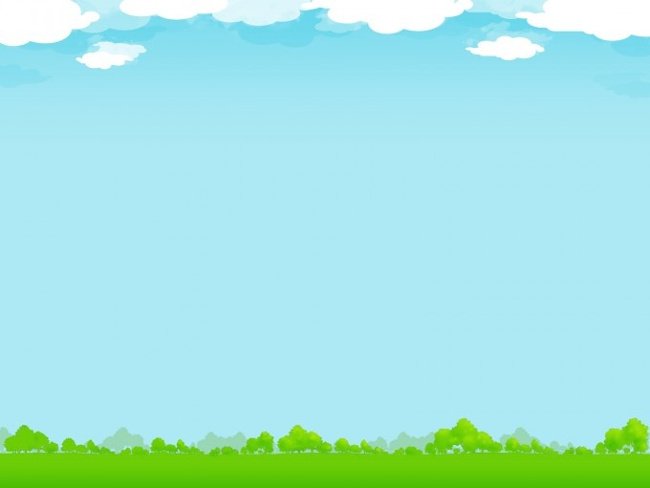 TRƯỜNG MẦM NON TT BA SAO
Đề tài: Dạy thơ “Chia đồ chơi”
Chủ đề: Đồ chơi chuyển động được

Giáo viên: Đào Dương Lan Hương
Bài hát: “Em chơi đu”
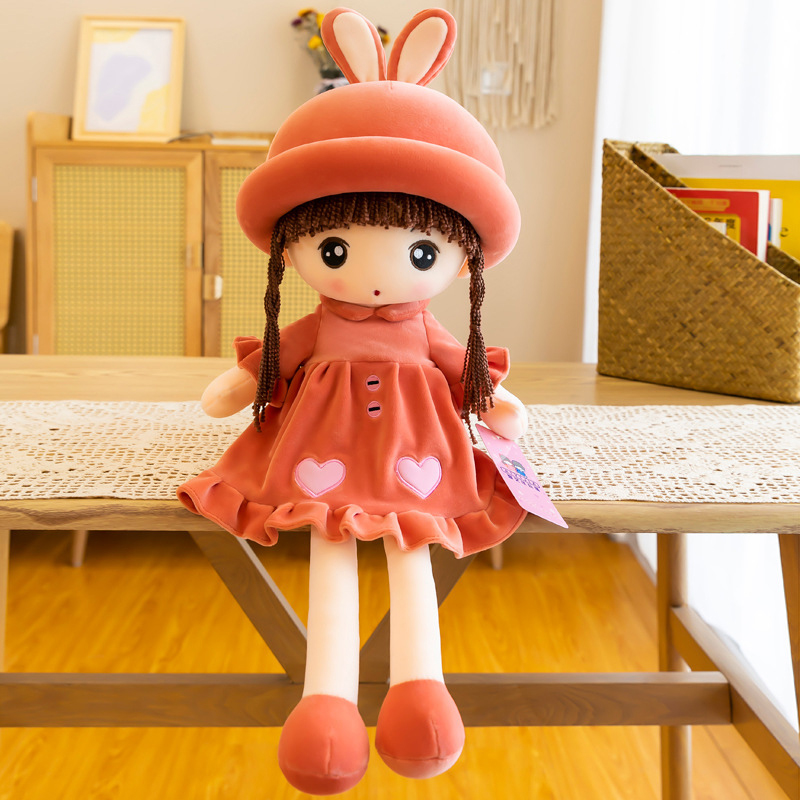 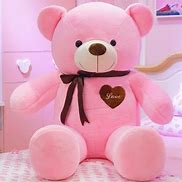 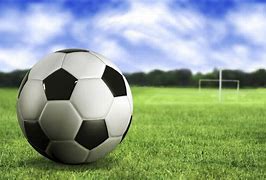 Nhận biết đồ chơi trong lớp
Bài thơ: “Chia đồ chơi”
Ô tô đẹp
Búp bê xinh
Em chia cho bạn
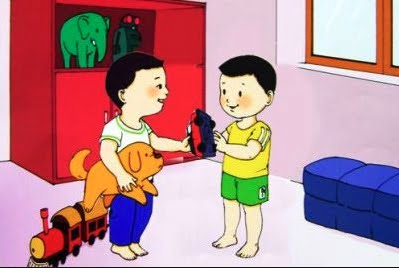 Không chơi một mình
Bài hát “Đi nhà trẻ”
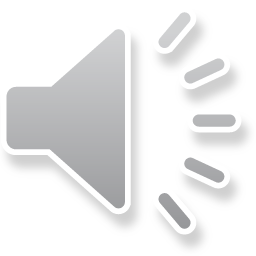